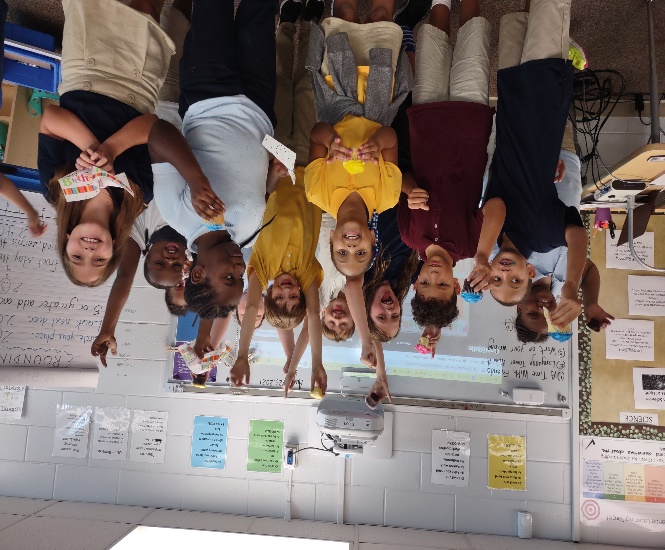 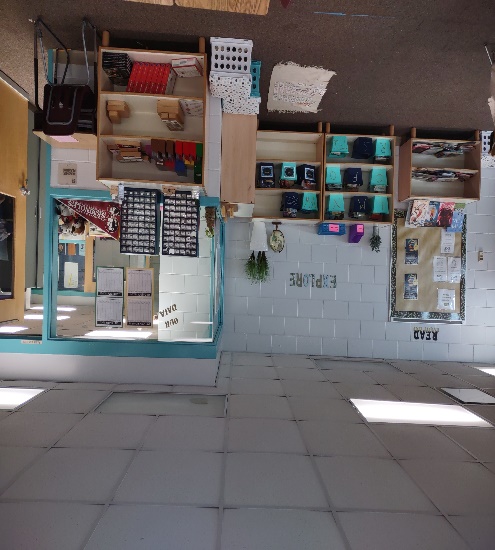 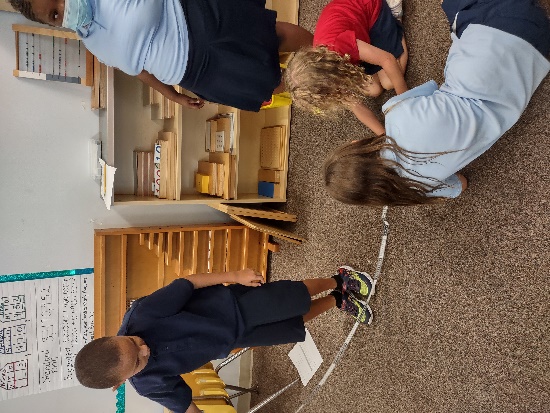 Welcome to Mrs. Campbell’sOpen House!
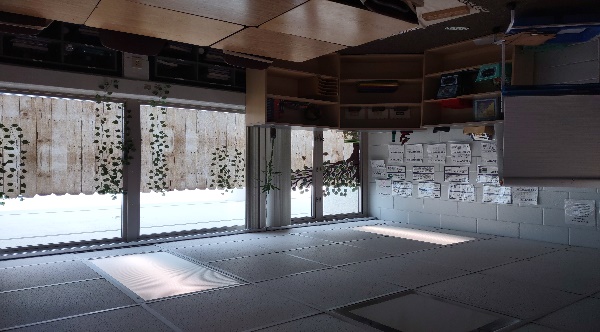 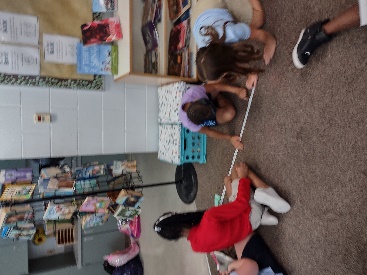 Agenda
Classroom expectations
Homework policy
Grading
Communication
Math
ELA
Science
Assessments
Reminders
School hours 8:30 -3:30
Scholars are tardy at 8:35
If scholars are absent please send an email or a message through Dojo.
Classroom Expectations
I have very high expectations of my students and both academically and behaviorally.

Students are expected to be here on time ready to learn.  We start reading block right at 8:40. So it’s important for your child to be here at 8:30.

Classroom Rules:
Be respectful.
Be focused and on task.
Listen while others are talking.
Always do your best.
Classroom Expectations (continued)
We use a behavior chart in our class. It looks like this:
				Your child earns points for 
				on V, E, and “Off the chart”:
				3 points for Off the Chart
				2 points for E
				1 point for V
				They can then use their 
				points on Mondays to 
				spend in our class Treasure
				box.
				
				Please make sure to look at your 
				child’s agenda. The behavior grade will
				be recorded for you to see.  Please 				sign the agenda so we know you saw it.
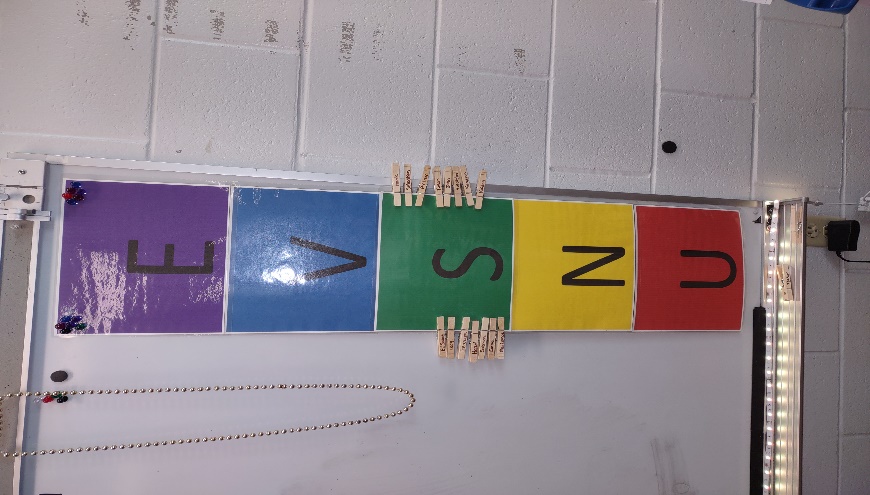 Homework policy
Homework is given on Fridays and due the next Friday.

Homework will consist of reading practice and math practice.

Occasionally there will be a project to complete at home.

Homework is part of their reading and math grades.
Grading
Grades are based on the accumulation of points.
Points are based on:
Class participation (effort)
Completion of assignments
	(daily work)
Major projects, assessments, and 
	self-reflection(journals) 
Grades are posted online and updated after every unit.
Grading Scale
90-100% 	= A
80-89% 	= B
70-79% 	= C
60-69% 	= D
Below 60% 	= F




Grades are calculated on cumulative percentage and are rounded up whenever possible.
Assessments
I-Ready
MAP
FSA: ELA and Math
Third Grade Portfolio Checks-must pass 4 if FSA is not passed (Good cause)
Math
We well be studying:
Three digit numbers-adding and subtractin
Developing understanding of multiplication and division.
Strategies for multiplication and division within 100.
Developing understanding of fractions
Shapes-developing understanding of arrays and area
Measurement
ELA
We will be reading literature and informative texts.
Students are expected to find key details and ideas within the texts.
We also study the craft and structure of texts (vocabulary, figurative language, text structures)
Finding the central message, or theme of a story is also an important standard that is covered.
Writing consists of:
 opinion writing –must be able to support their point of view
Informative writing-examine and write about a topic
Narratives writing-writing real or imagined stories
Science
Sun and Stars
Gravity
Rocks and Minerals
Light and heat
Friction
Magnets
States if Matter
Plant Parts
Plants and Animals Classification
You can contact me on Dojo, or if you prefer email, my address is campbellsu@pcsb.orgYou can also write a note in your child’s agenda, and we will write back.